HOP Bologna
Donato Di Ferdinando
Iscritti
102 iscritti totali dalle 12:20 del 27.09 alle 11:13 del 02.10
50 Posti esauriti nei primi 2 gg
Provenienza degli iscritti:
Dei 102 iscritti entro i termini, dopo le varie defezioni abbiamo avuto le conferme di 52 docenti (1 defezione la mattina stessa) scorrendo la graduatoria fino alla 77-esima posizione!!!
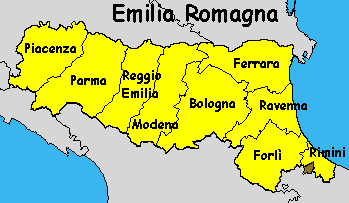 35 kit distribuiti in ER
Provenienza degli iscritti:
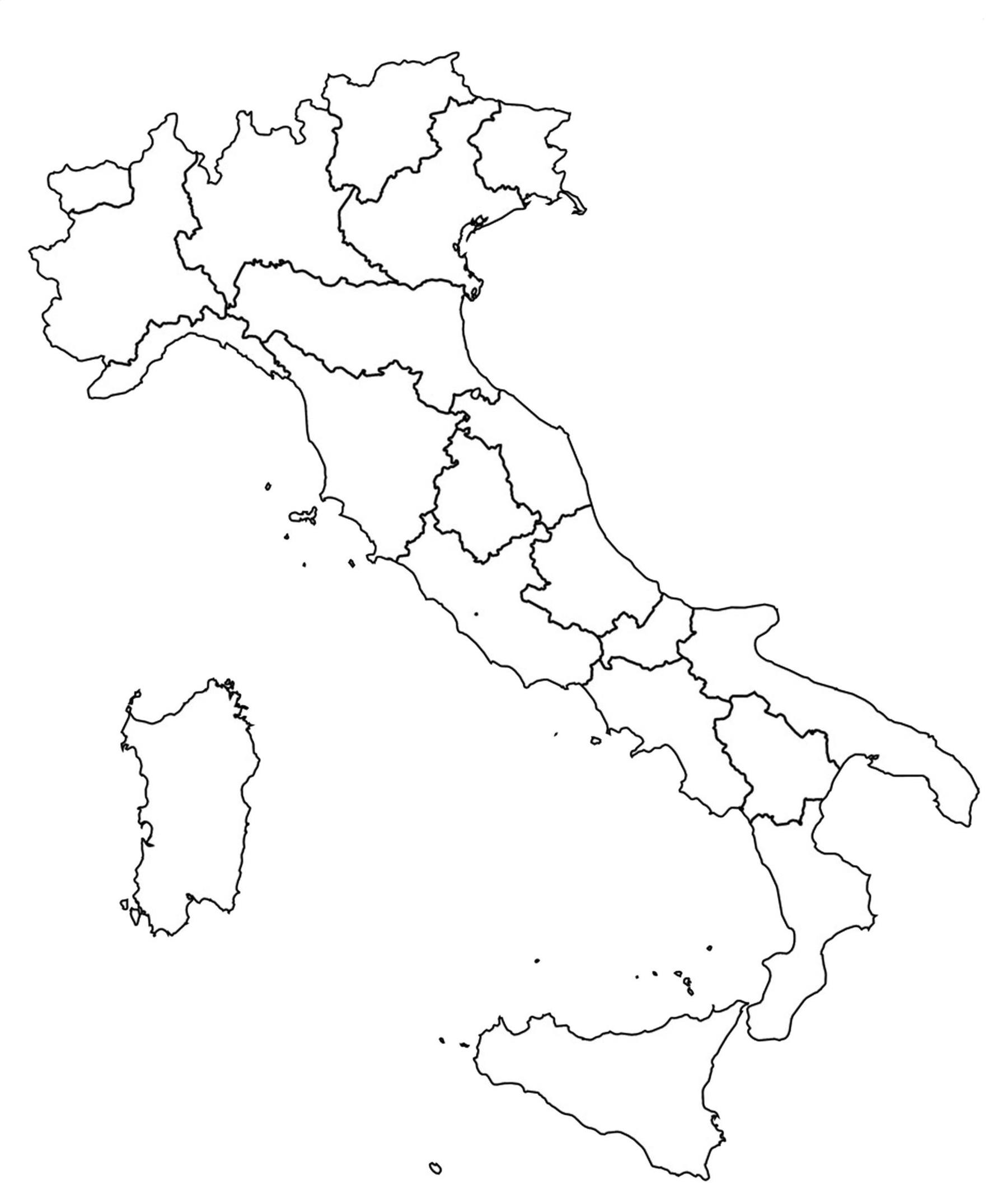 14 kit distribuiti fuori regione
Chi erano i partecipanti?
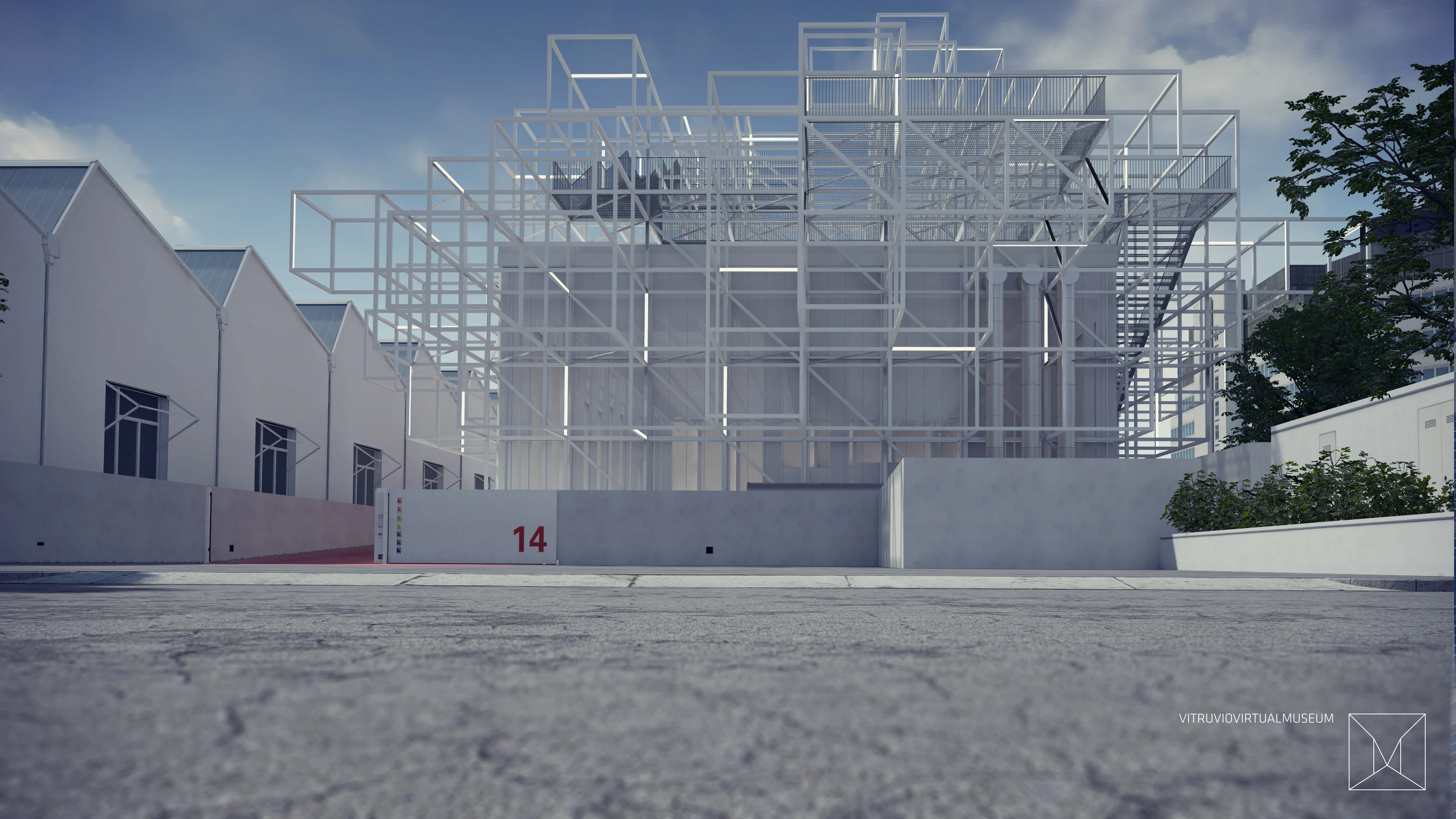 Padiglione delle Arti e delle Scienze - Opificio Golinelli
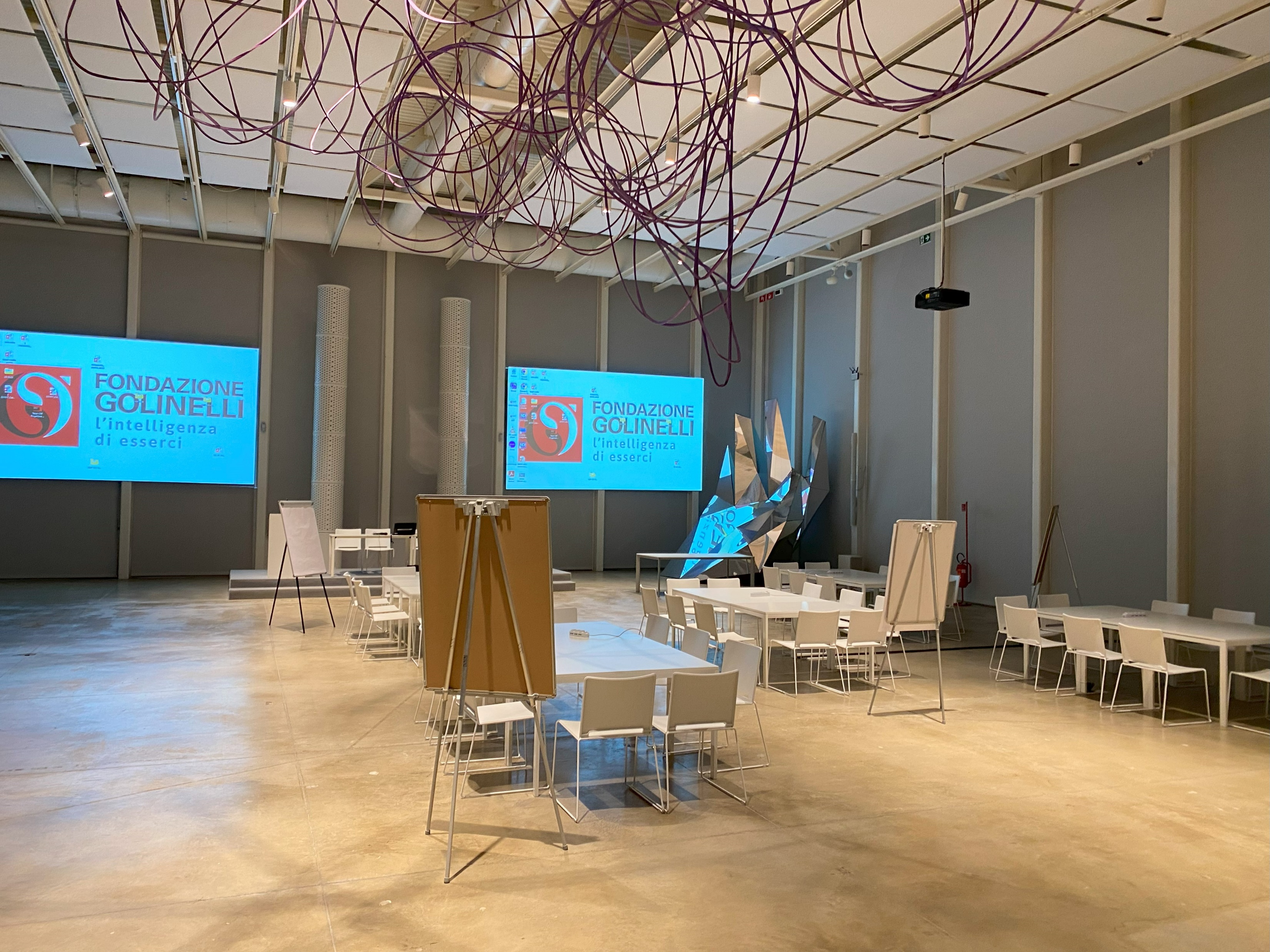 Considerazioni conclusive:
Evento molto ben riuscito

Docenti desiderosi di mettersi alla prova, e globalmente molto soddisfatti

Un ringraziamento particolare dai docenti di Tecnologia (“Grazie che avete pensato anche a noi!”)

Docenti interessatissimi (rimpiazzato un assente il 15.11 alle 18:00!!)

“Pecche” riscontrate:- L’acceleratore: nella turnistica è stato fatto 3 volte, la prima volta ha funzionato alla perfezione le altre due volte no! (non testati in tutti e 5 i nostri kit, ma dei 3 usati solo uno ha lavorato propriamente).
- I gadget sono arrivati in sezione e non avevano l’intestatario ma un generico INFN, se non avessimo aperto lo scatolone  (diventato “sospetto” dopo che avevamo saputo che era stato spedito non li avremmo mai trovati)
- I Gadget hanno coperto tutti i docenti ma non i tutor

Open questions:
- Il prossimo anno ripartiamo dando priorità alla lista degli iscritti non evasa? O si ripartirà da zero?
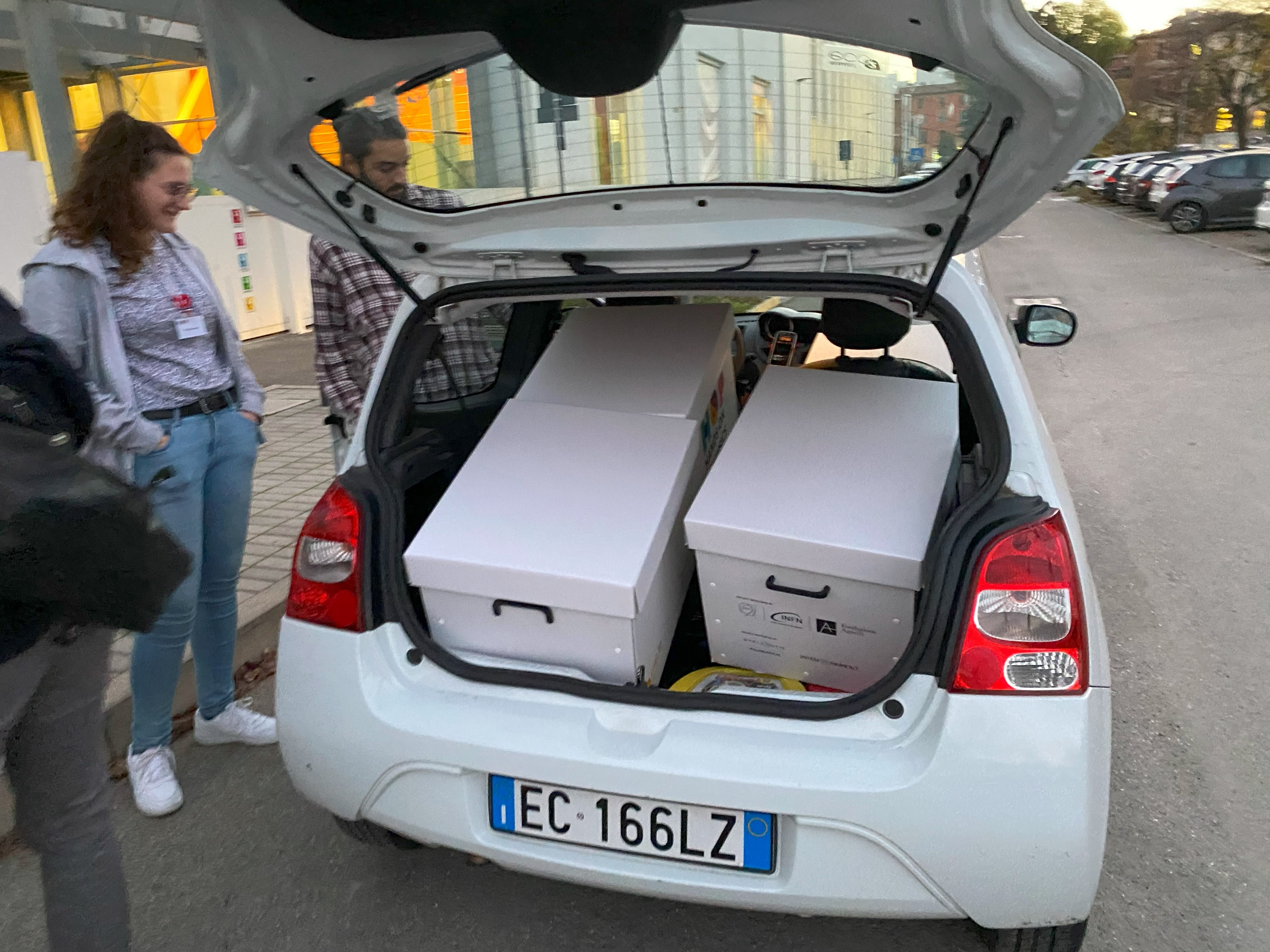 Grazie earrivederci al prossimo anno
(i 5 kit dei tutor nella KA di una Tutor…pronti per il prossimo anno)